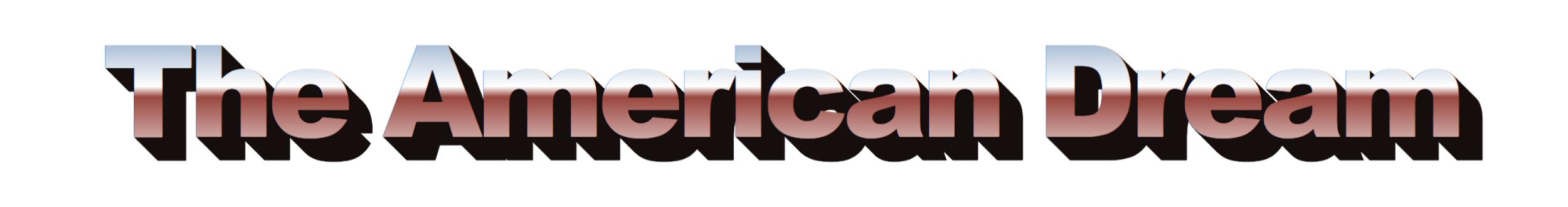 Coined by James Truslow Adams in his book The Epic of America. He defined it as “that dream of a land in which life should be better and richer and fuller for everyone, with opportunity for each according to ability or achievement.”
Doesn’t acknowledge structural sources of inequality
Promotes the idea of a meritocracy
Individualism over collective action (M/S 214)
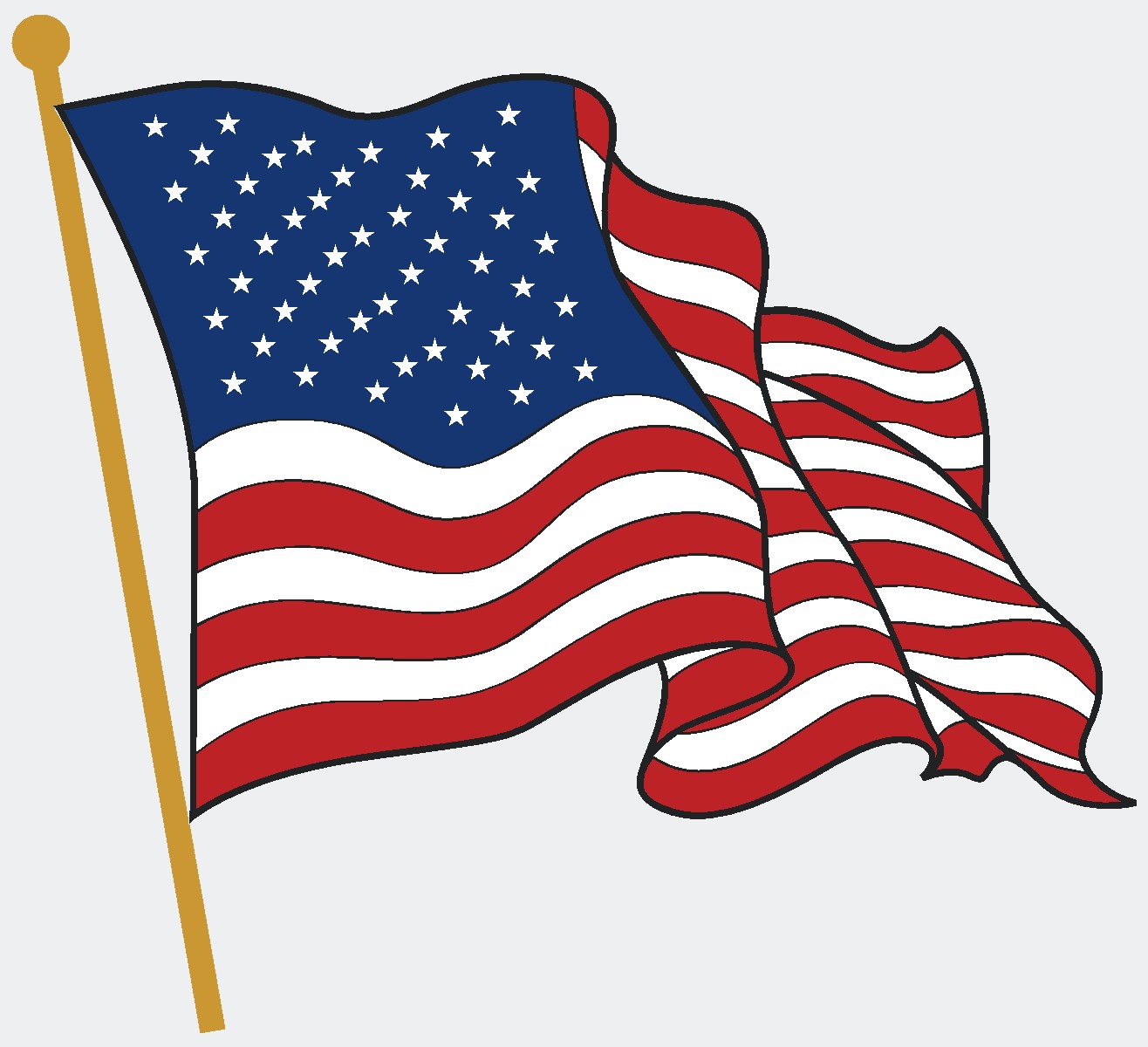